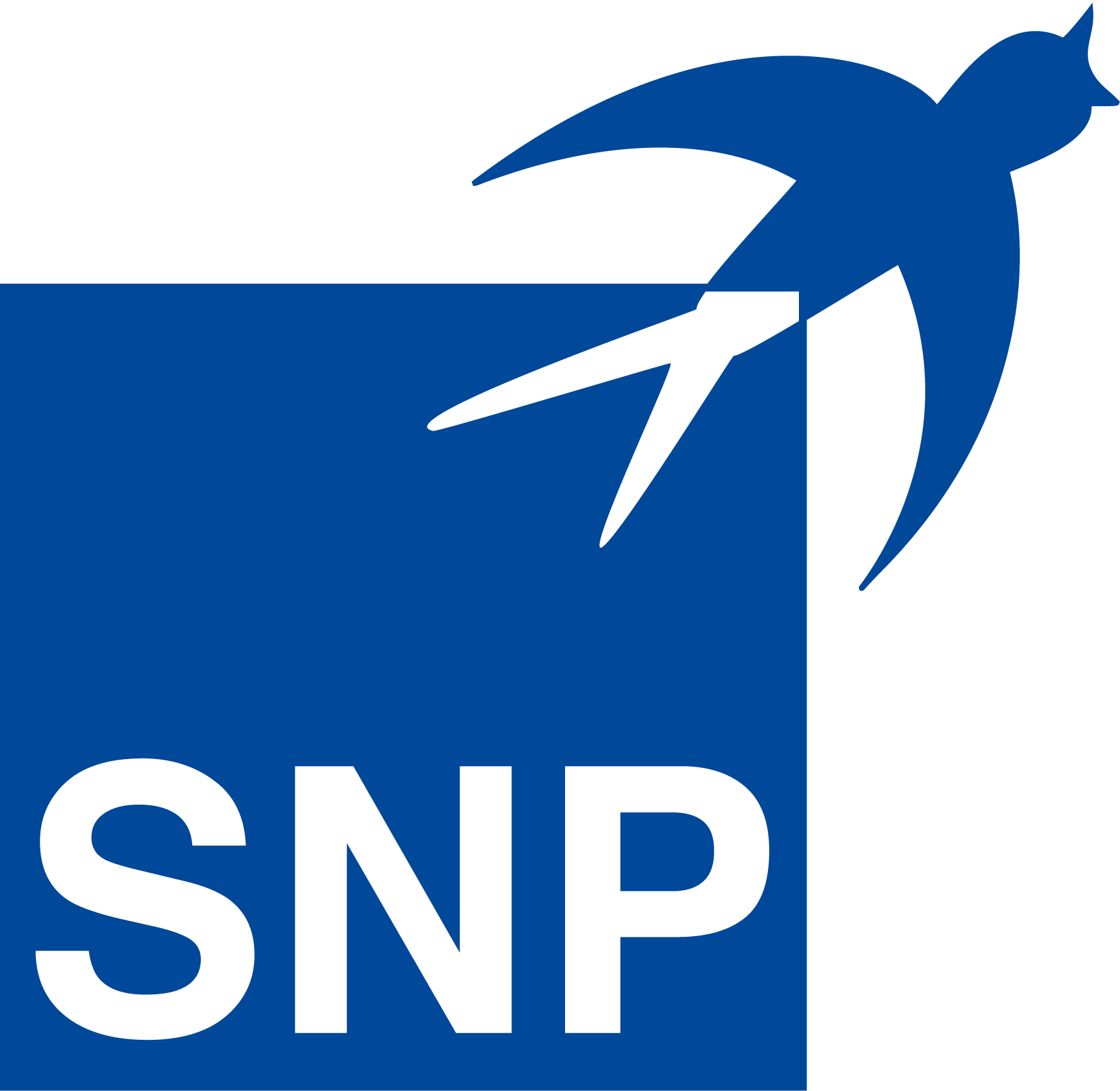 5 Days, 5 Steps, 1 Process – Implementing SNP Test Data Organizer
Extensive SAP system landscapes require complex solution approaches. From a complete test data refresh to an agile data migration concept, our approach allows for a tailored solution according to your specific industry and system requirements. 

Benefit from the experience of over 800 successful test data projects: To implement SNP Test Data Organizer optimally, we have established a process that allows you to get the software up and running on your SAP system in just five days. SNP offers three different models for using the software in your company: 

Service: Using the SNP service catalog, we work together with you to create the perfect solution. You can use our predefined service packages and services to get SNP Test Data Organizer up and running without staff training and internal effort.  
In-house: If you want to operate SNP Test Data Organizer yourself in your company in the future, our in-house solution is the right choice for you. We handle the initial implementation of the software and train your employees. They are then able to use all the software functions without any additional service from SNP. 
Combo package: The combined solution integrates the advantages of the service and in-house models. Here too, SNP provides support for the initial setup of SNP Test Data Organizer. Your employees are trained to use the software, but can receive support from the SNP team for complex implementation scenarios, among other things.
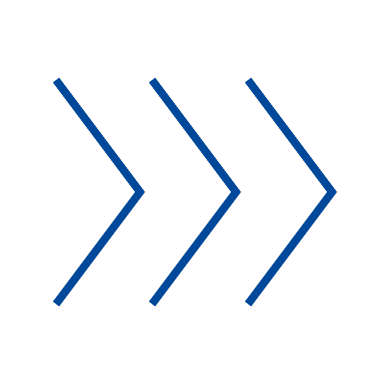 Implementing SNP Test Data in Organizer in 5 Steps
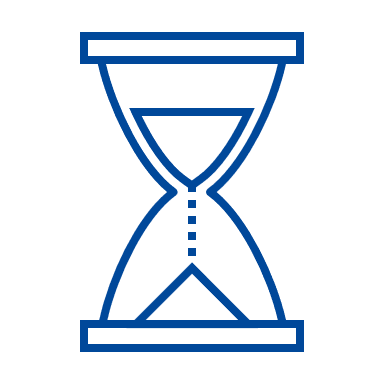 Ready to Use in 5 Days
SNP Test Data Organizer is usually fully operational within one week, even in large corporate IT landscapes – regardless of the system complexity and without separate hardware requirements.
“The coordination with SNP in integrating SNP Test Data Organizer in our company went smoothly. We were able to start after one week thanks to the jointly predefined process and internal training.”
Start!
Implementation support
3 days
Employee training 
2 days
Friday
Monday
Tuesday
Wednesday
Thursday
1
Customer, global engineering group
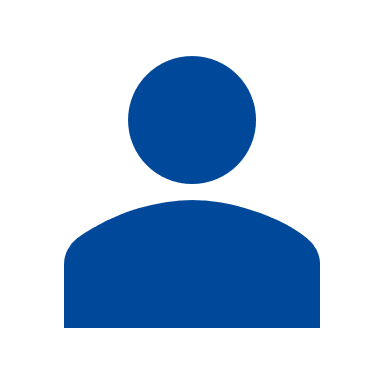